Vokabeln
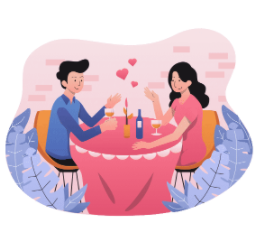 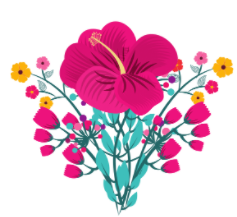 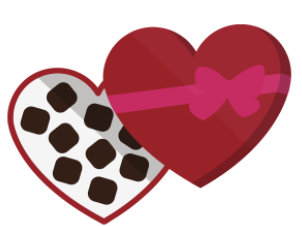 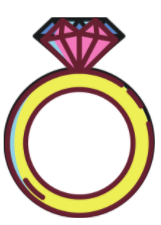 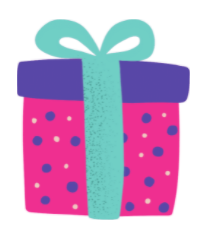 das Geschenk
der Ring
das Date
die Blumen
die Schokolade
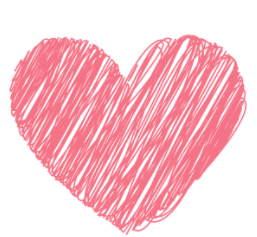 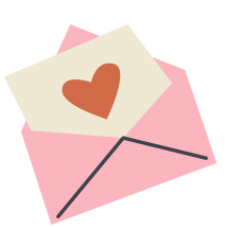 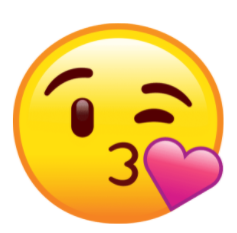 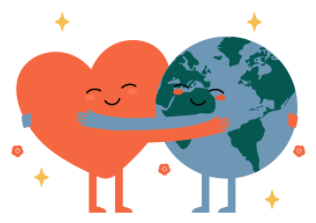 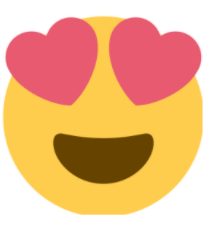 lieben
das Herz
die Karte
küssen
sich umarmen
© WE TEACH MFL
Was fehlt?
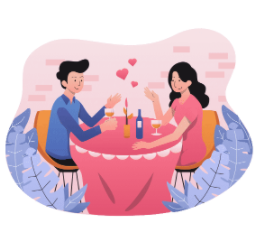 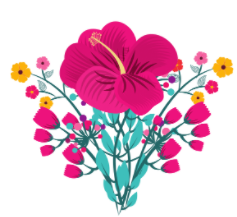 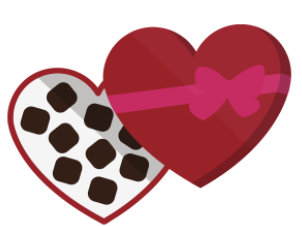 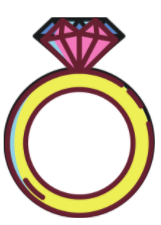 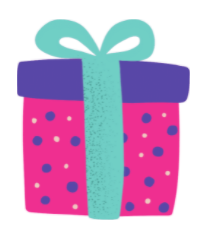 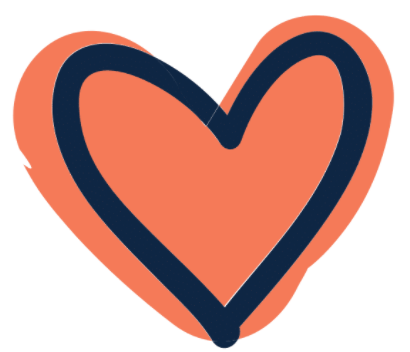 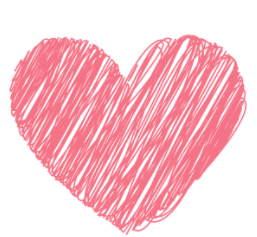 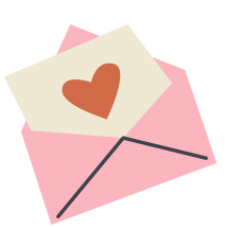 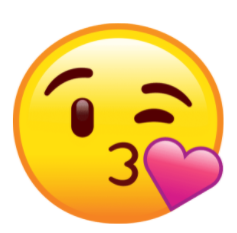 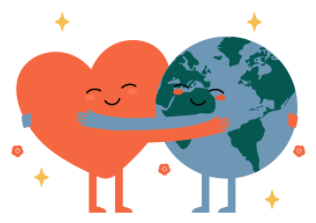 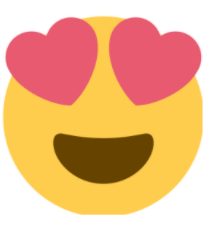 © WE TEACH MFL
¿Was fehlt?
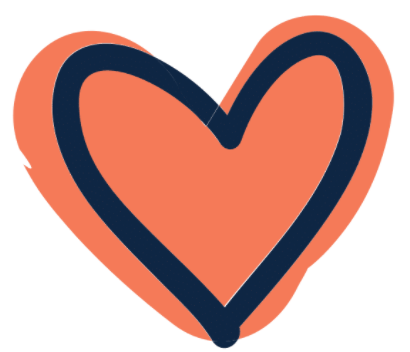 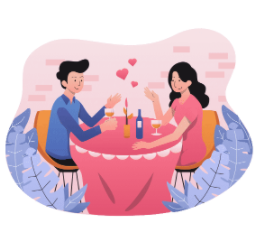 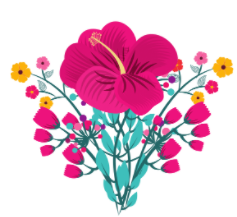 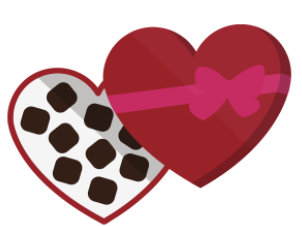 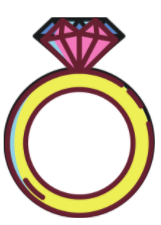 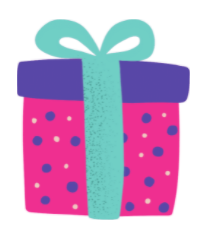 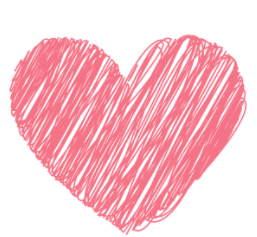 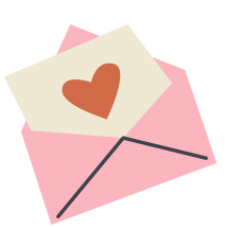 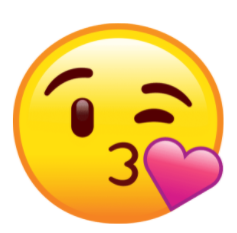 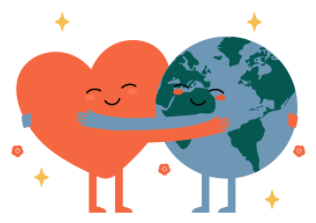 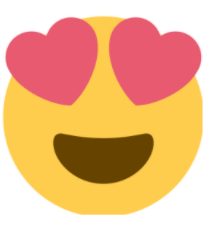 © WE TEACH MFL
Was fehlt?
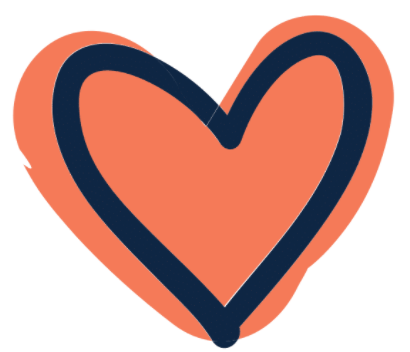 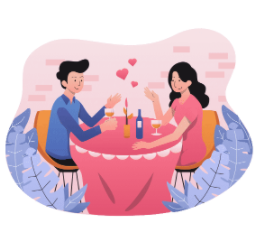 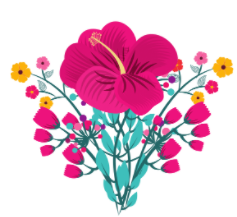 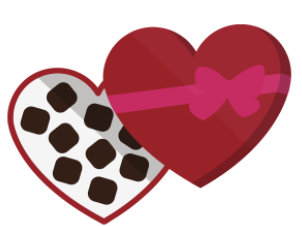 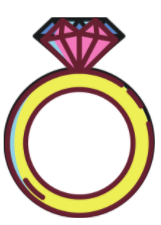 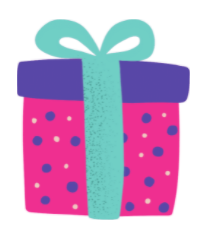 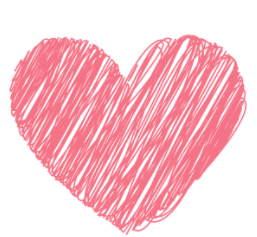 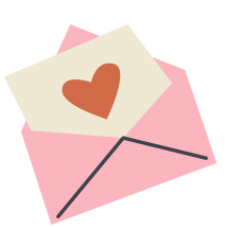 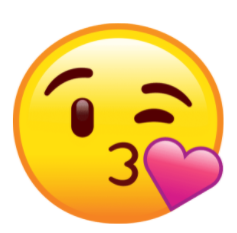 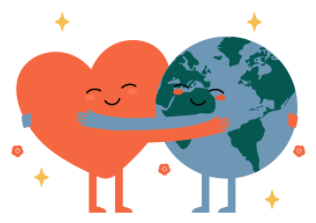 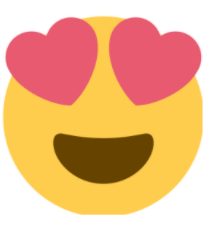 © WE TEACH MFL
Was fehlt?
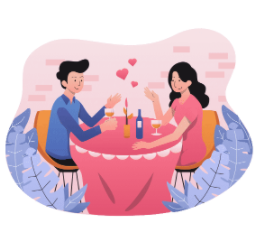 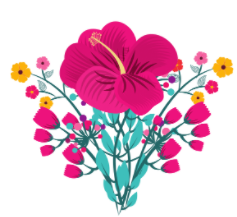 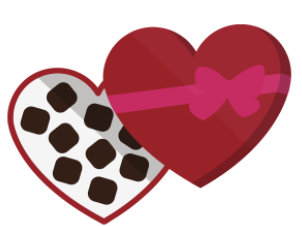 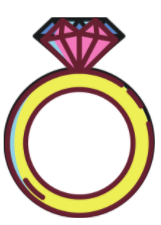 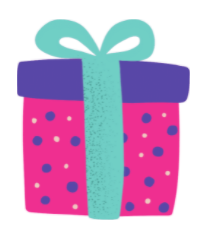 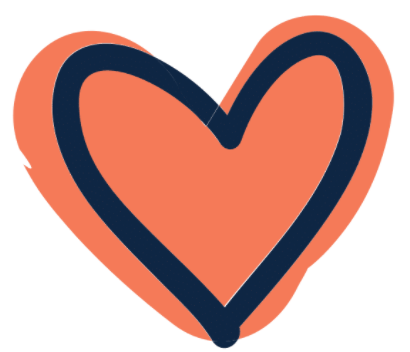 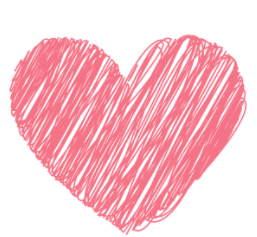 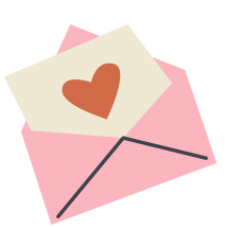 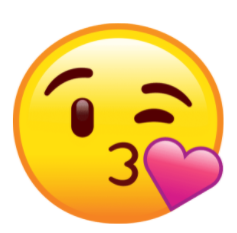 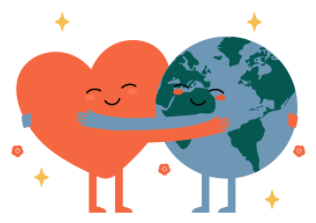 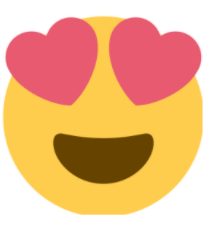 © WE TEACH MFL
Was fehlt?
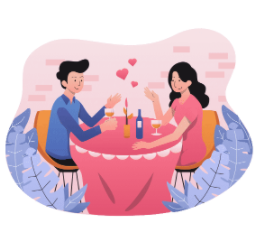 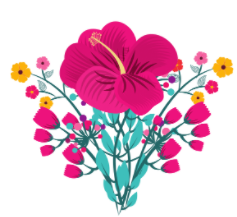 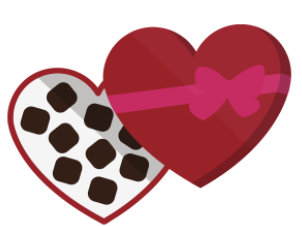 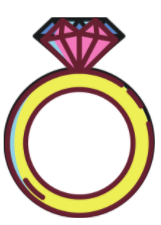 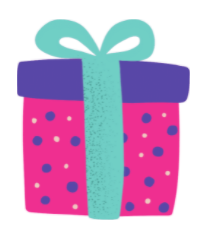 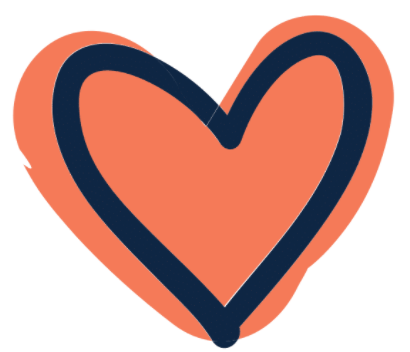 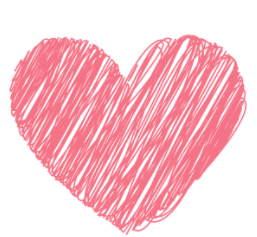 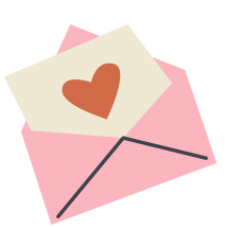 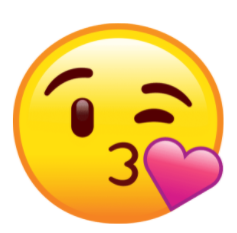 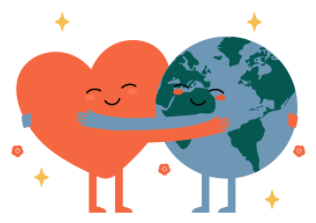 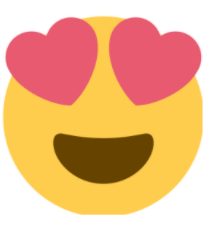 © WE TEACH MFL
Was fehlt?
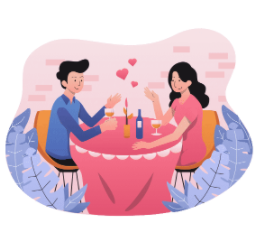 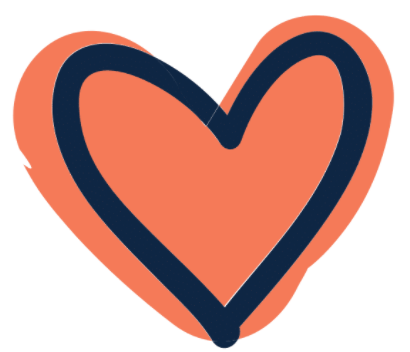 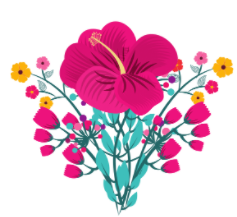 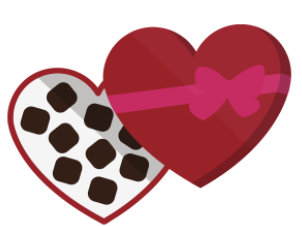 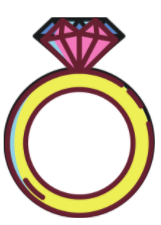 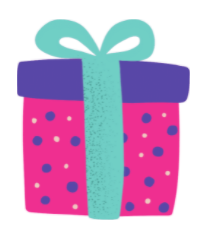 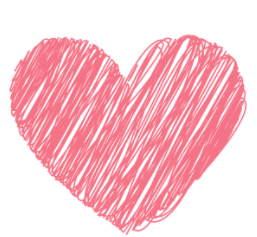 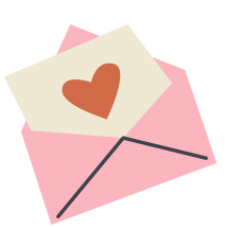 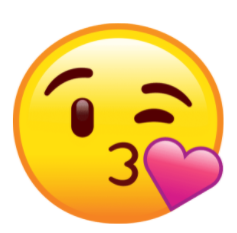 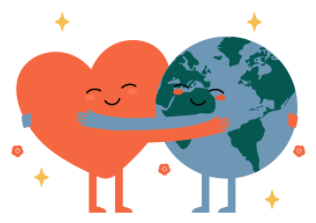 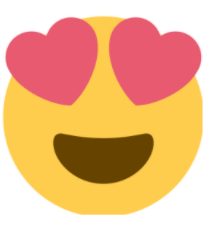 © WE TEACH MFL
¿Was fehlt?
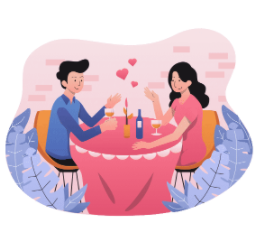 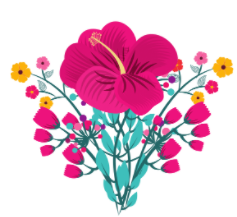 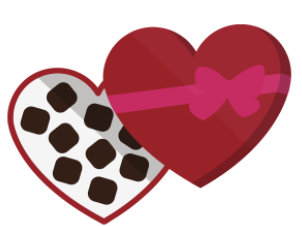 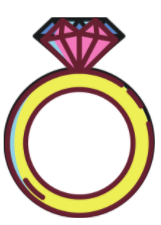 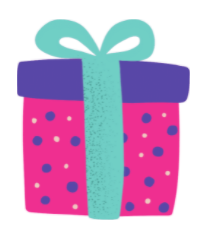 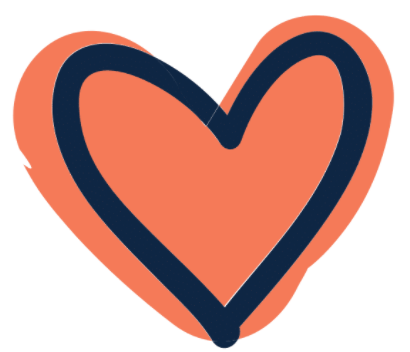 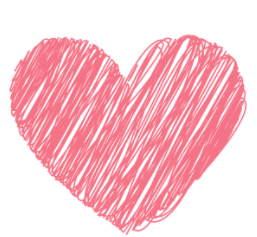 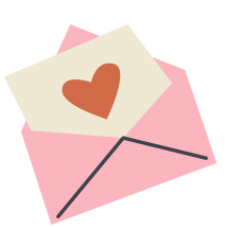 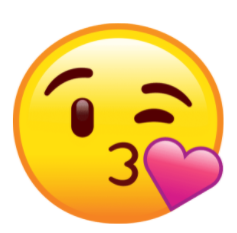 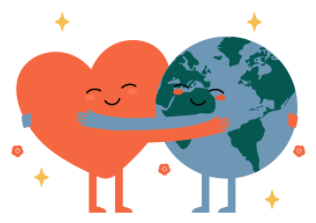 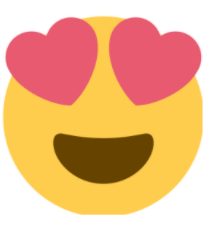 © WE TEACH MFL
Was fehlt?
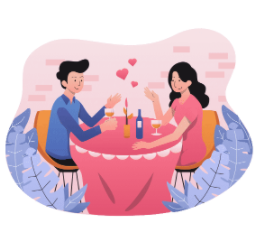 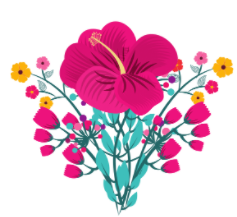 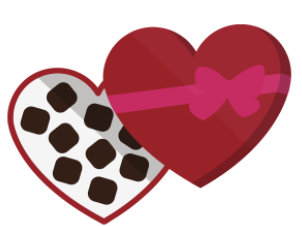 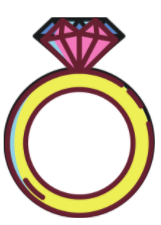 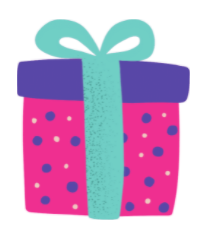 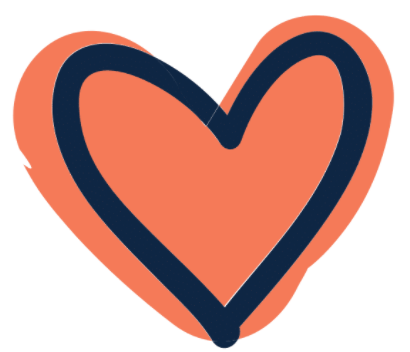 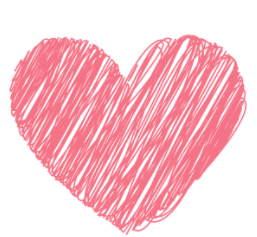 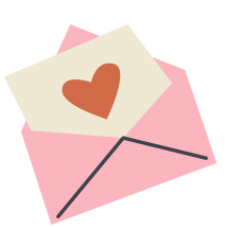 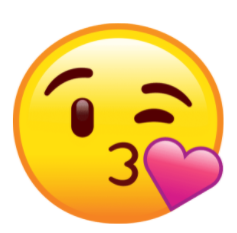 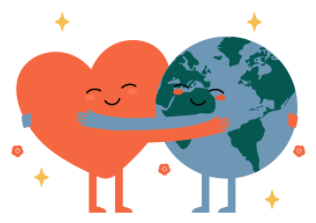 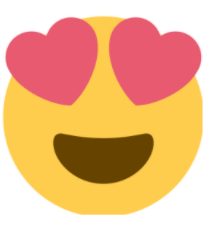 © WE TEACH MFL
Was fehlt?
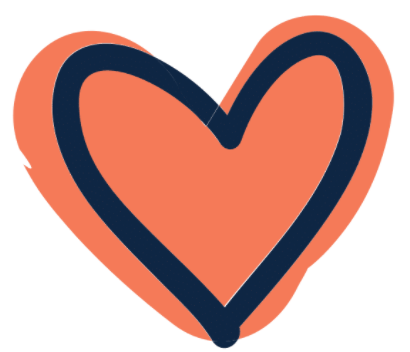 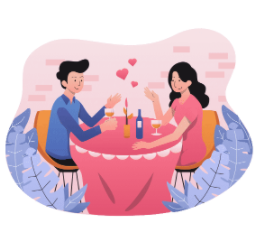 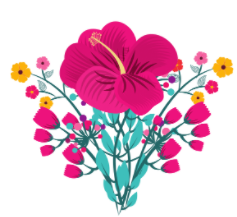 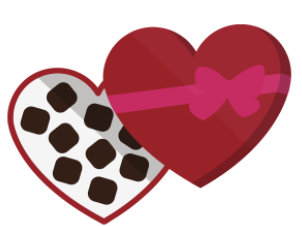 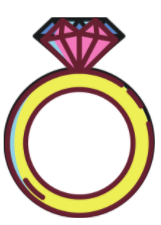 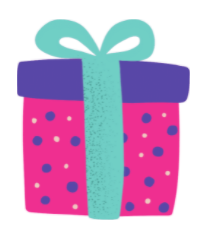 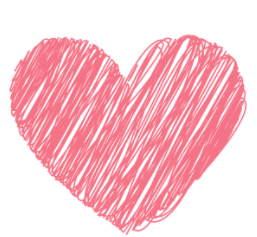 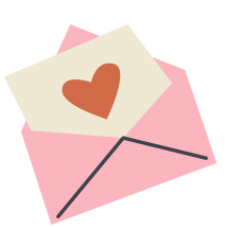 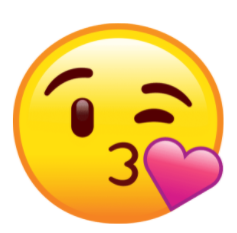 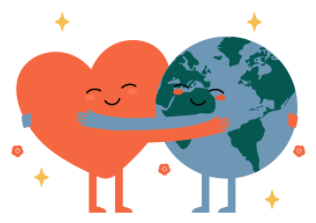 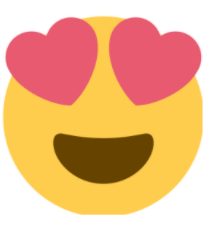 © WE TEACH MFL
Was fehlt?
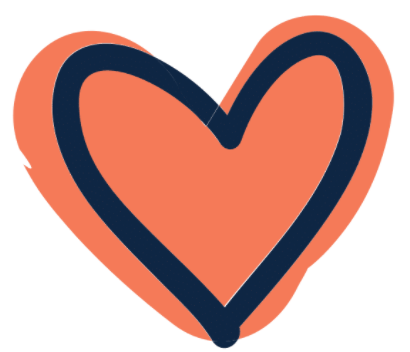 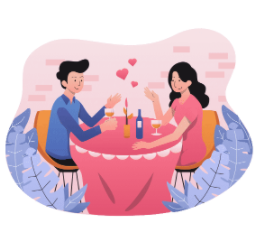 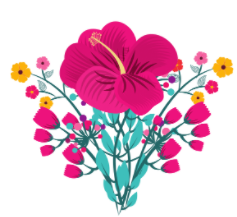 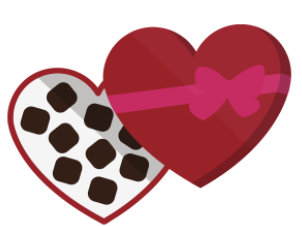 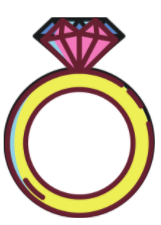 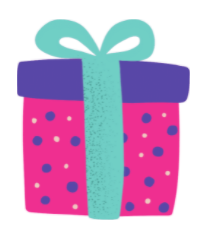 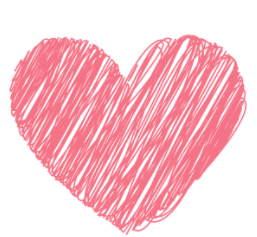 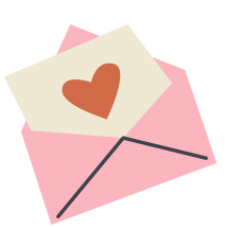 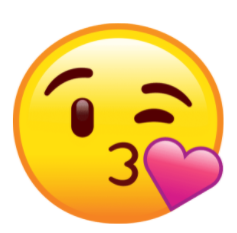 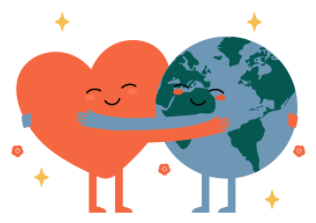 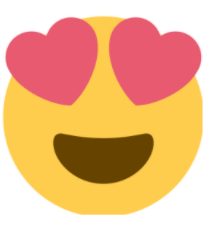 © WE TEACH MFL
Perfect Recap
Can you complete the verb tables for regular perfect verbs and some key irregulars?
Ich habe ein Geschenk für meine Freundin gekauft (kaufen).
Mein Mann und ich sind in ein Restaurant gegangen. (gehen) 
Wir haben Pizza gegessen. (essen)
Er hat Musik gespielt. (spielen)
Gestern habe ich eine Karte für meinen Freund gemacht. (machen)
Meine Freundin hat ein schwarzes Kleid getragen. (tragen)
7. Ihr habt einen Film gesehen. (sehen)
8. Er hat mir Blumen geschenkt. (schenken)
9 Wir haben in der Disco getanzt. (tanzen)
10. Du hast eine Karte geschickt. (schicken)
© WE TEACH MFL
haben
gekauft
ist
gefahren
Pick a color for haben verbs and a different colour for sein verbs. Then colour in the hearts accordingly.
seid
gekommen
hast getrunken
haben
getanzt
hat
geschickt
sind
gereist
Ist gegangen
bin
gekommen
hast gegessen
haben
geküsst
haben
gekauft
hast
gemacht
habt
getrunken
habe gespielt
hast
geliebt
bin gegangen
seid
gefahren
habe
gesehen
© WE TEACH MFL
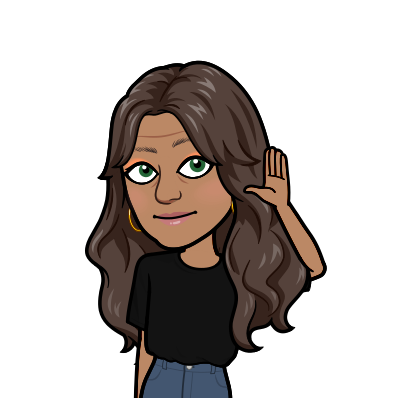 Spot the difference
Listen to the teacher, spot the difference between what you hear and what is written below. Make a note of the difference.
e.g. Ich bin mit meinem Freund ins Restaurant gegangen.		 Theater
Mein Freund hat mir Blumen gekauft.
Ich habe ein schwarzes T-Shirt und eine blaue Jacke getragen.
Mein Vater hat für meine Mutter gekocht.
Im Unterricht haben wir Karten gebastelt.
Nach dem Abendessen haben wir uns einen Liebesfilm angesehen.
Ich habe eine Karte geschickt.
Ich habe meinen Freund vor acht Jahren kennengelernt.
Meine Eltern sind ins Kino gegangen.
Schokolade
Hemd
gesungen
gemacht
eine Komödie
ein Geschenk
sechs
Großeltern
© WE TEACH MFL
Blumen
gekauft
Freund
Mein
hat
mir
1
_________________________________________________________________
Mein Freund hat mir Blumen gekauft.
ins
gegangen
Wir
Theater
sind
2
_________________________________________________________________
Wir sind ins Theater gegangen.
habe
Ich
rotes
ein
Kleid
getragen
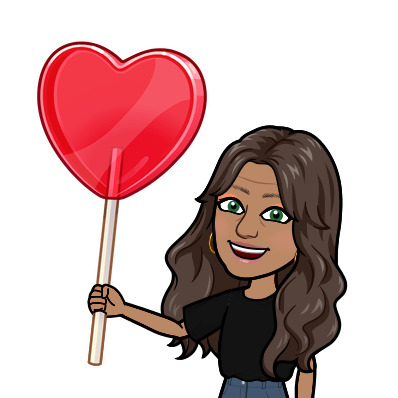 3
_________________________________________________________________
Ich habe ein rotes Kleid getragen.
Reorder the words to form a logical sentence.
© WE TEACH MFL
Using the boxes translate the text below into German
I spent Valentines day with my boyfriend. We went to a italian restaurant and we ate pizza. Delicious! He wore jeans and a white shirt. He is very good looking! I bought a new dress for the date. After dinner we walked n the park. How romantic! My boyfriend bought me flowers and chocolate. He is very generous.
© WE TEACH MFL